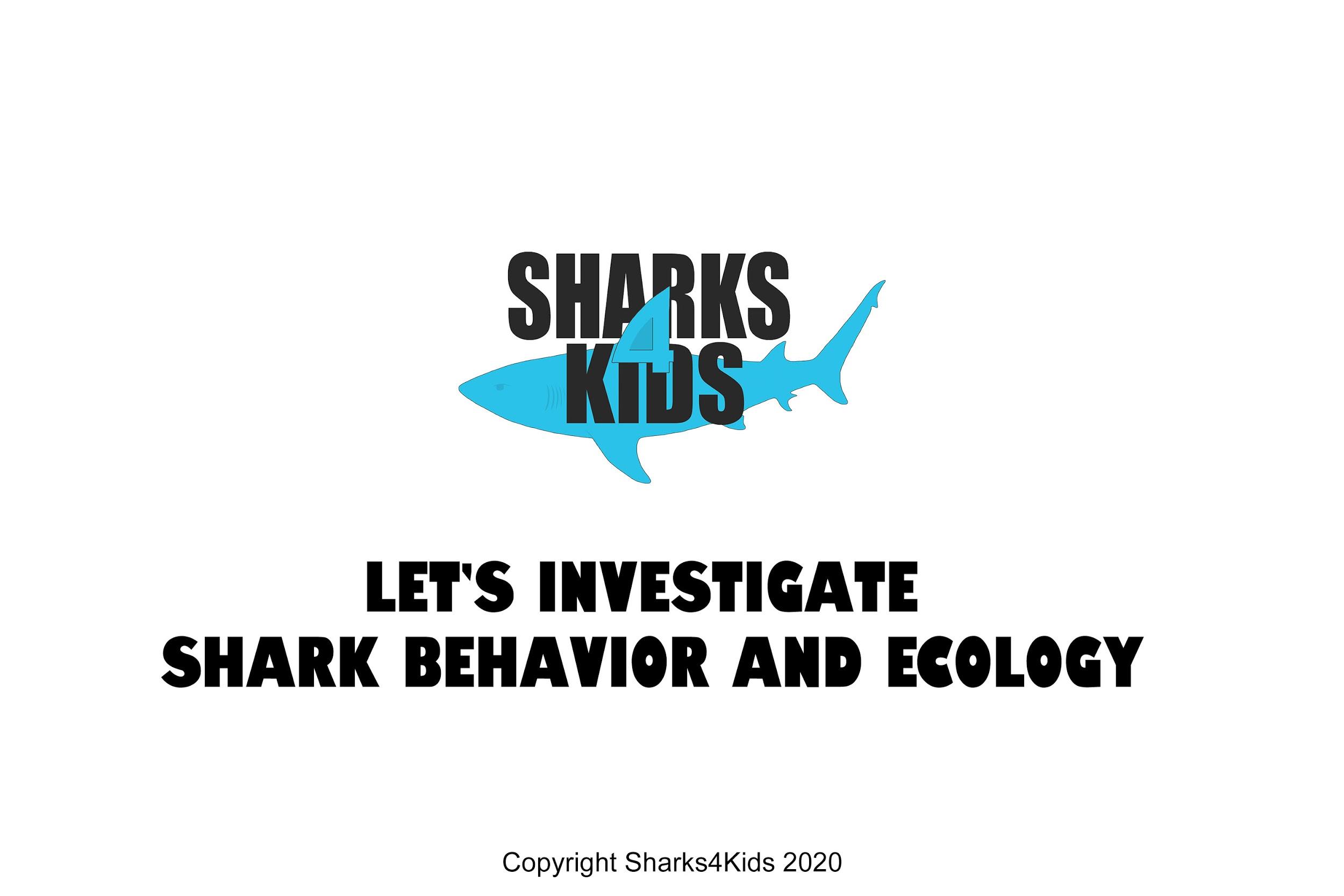 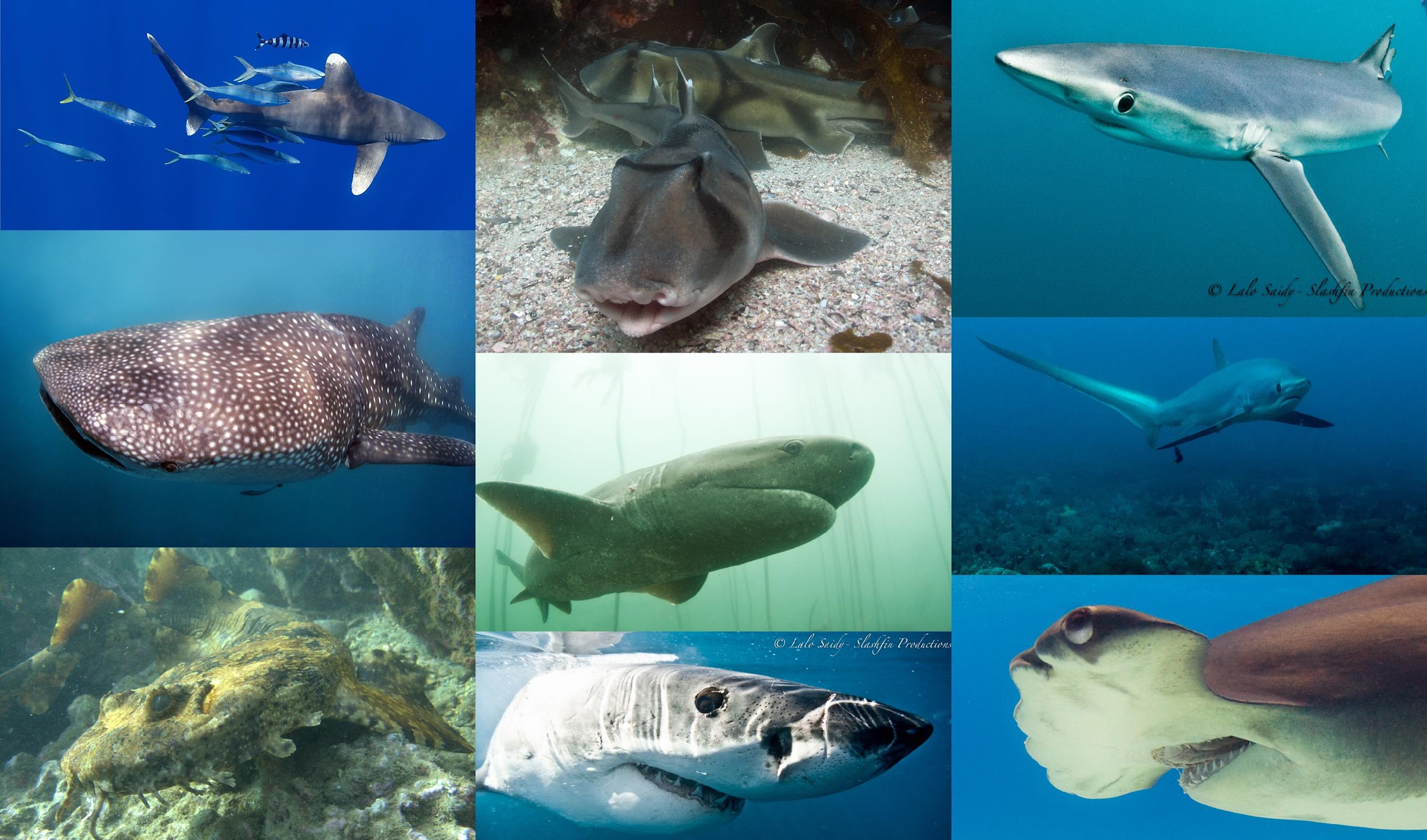 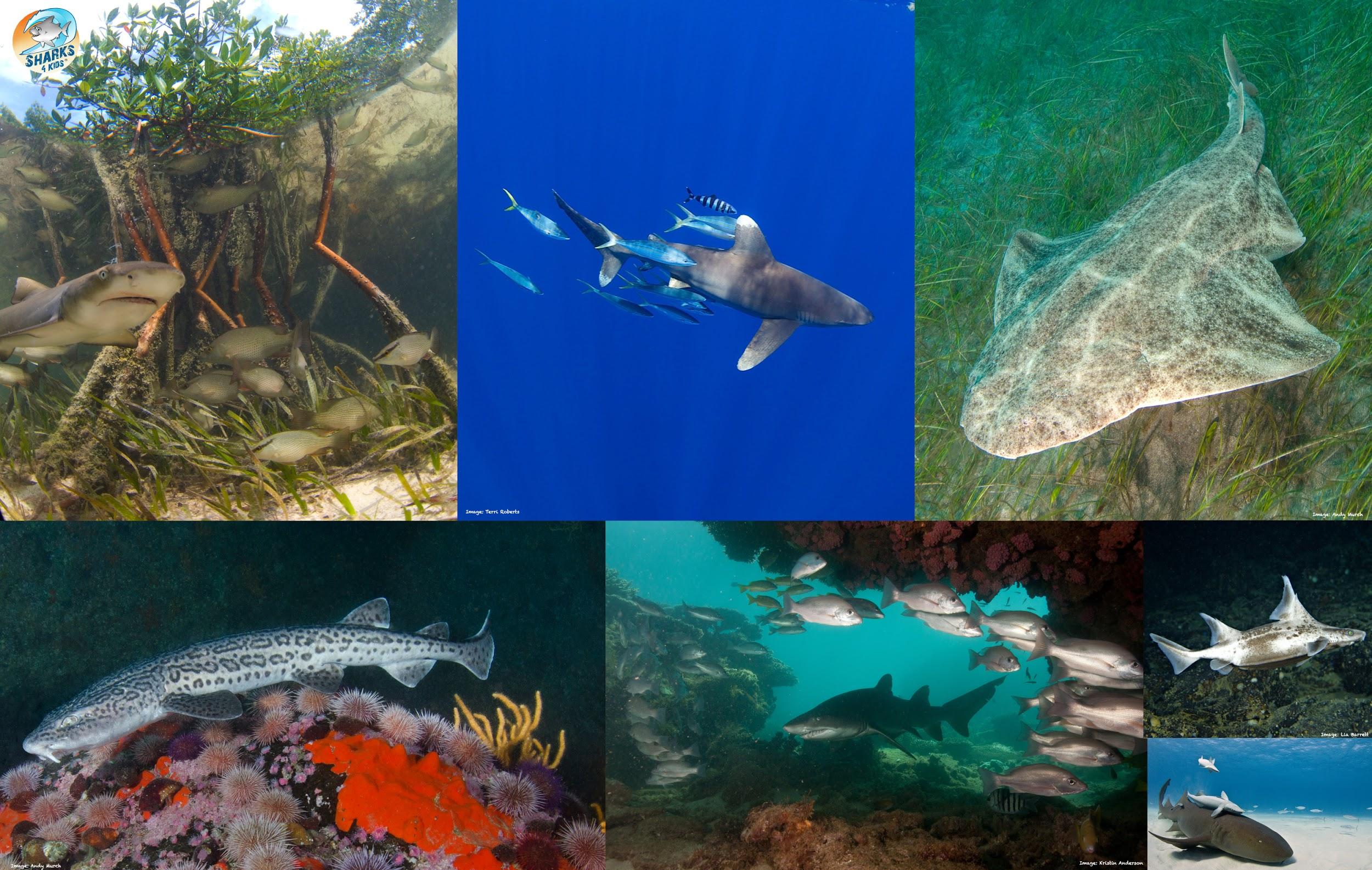 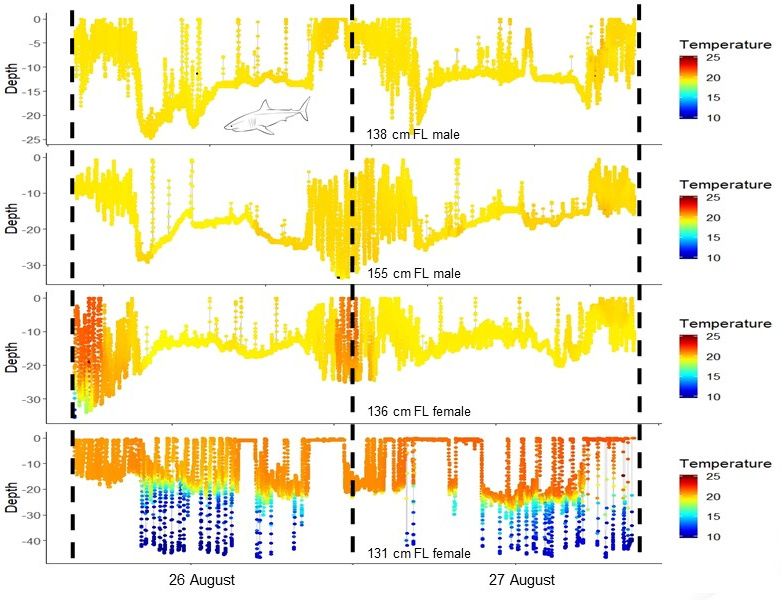 YOY WHITE SHARK MOVEMENT
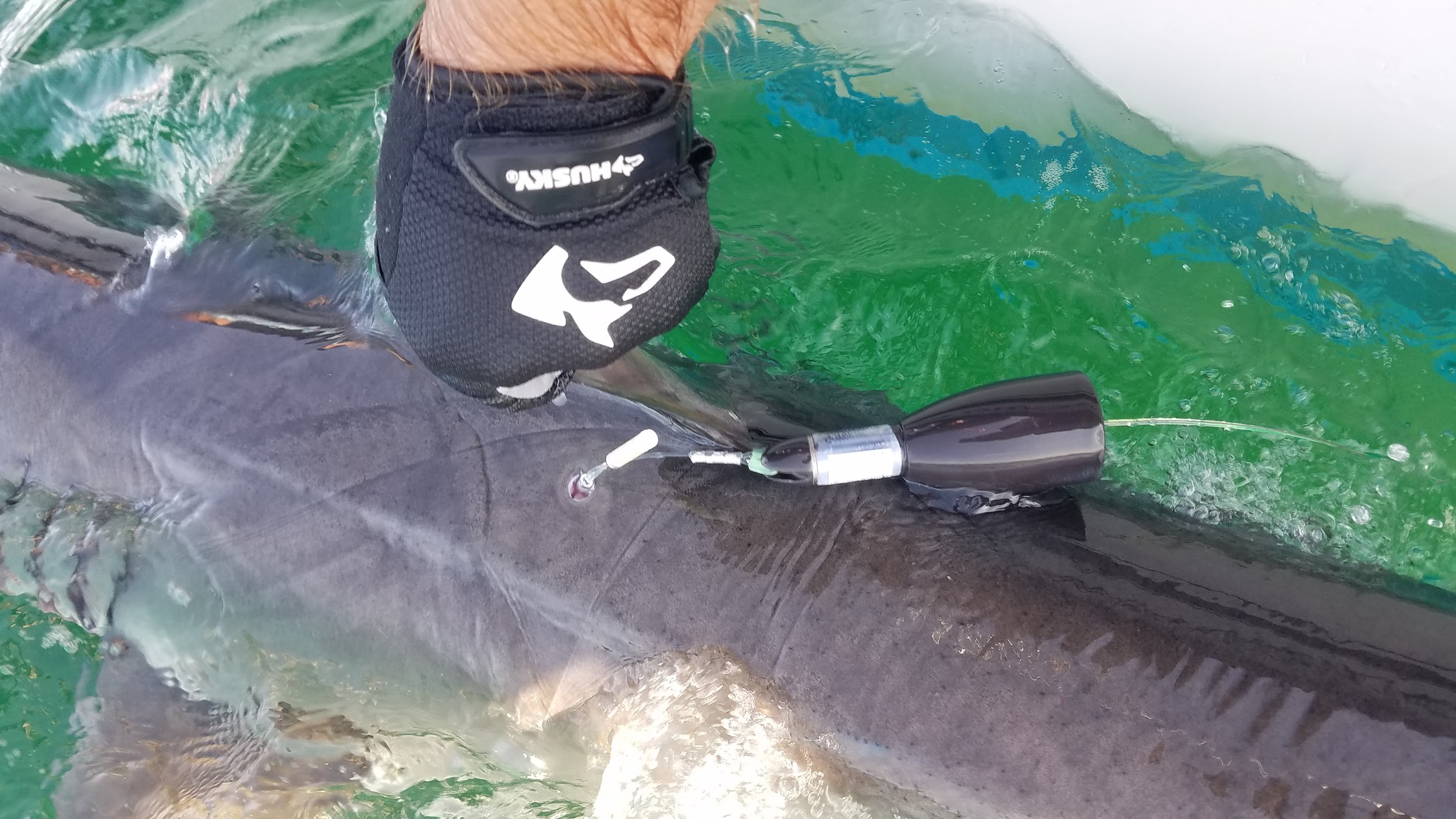 Tracking sharks using Pop-up satellite archival tag (PSAT)
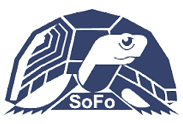 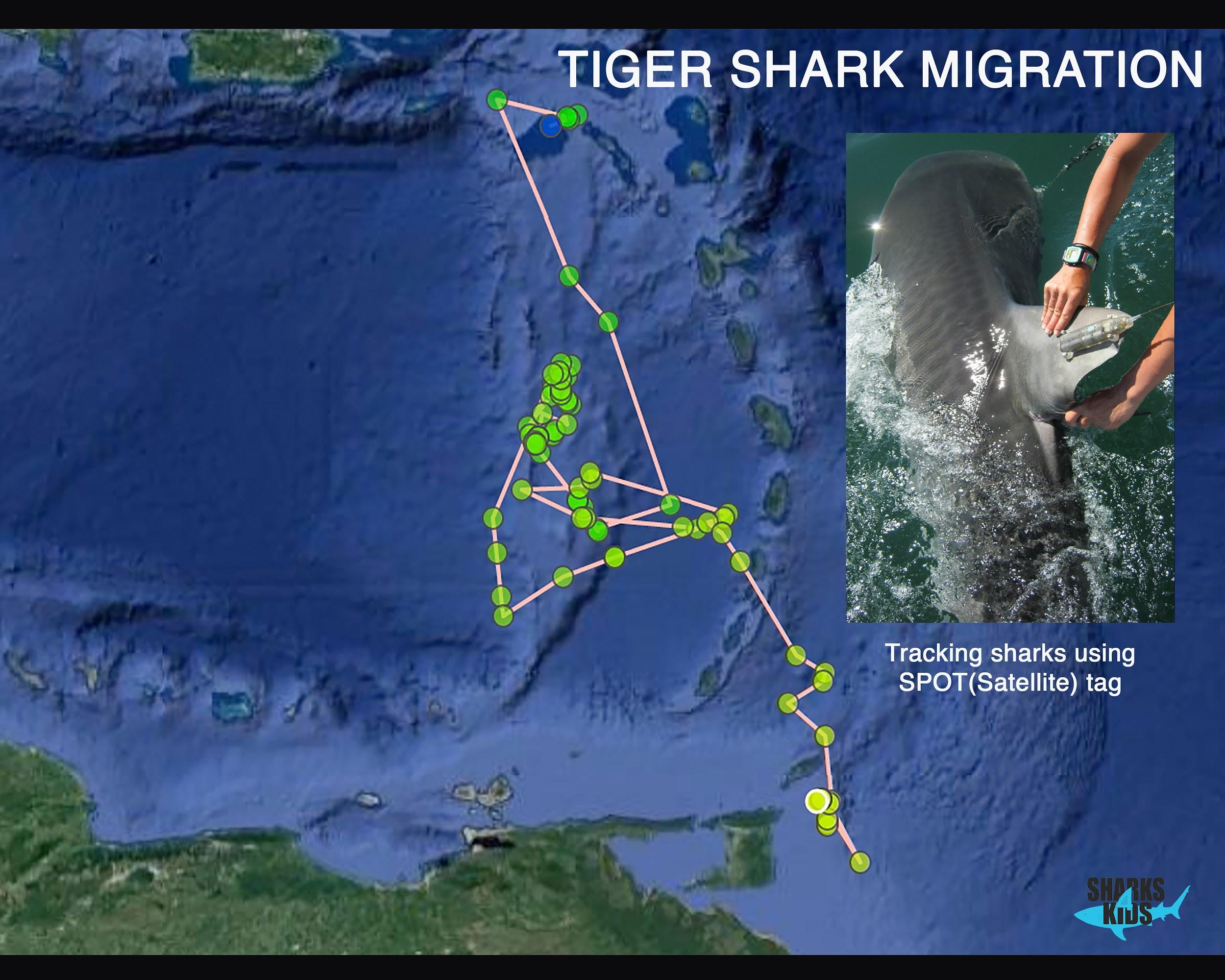 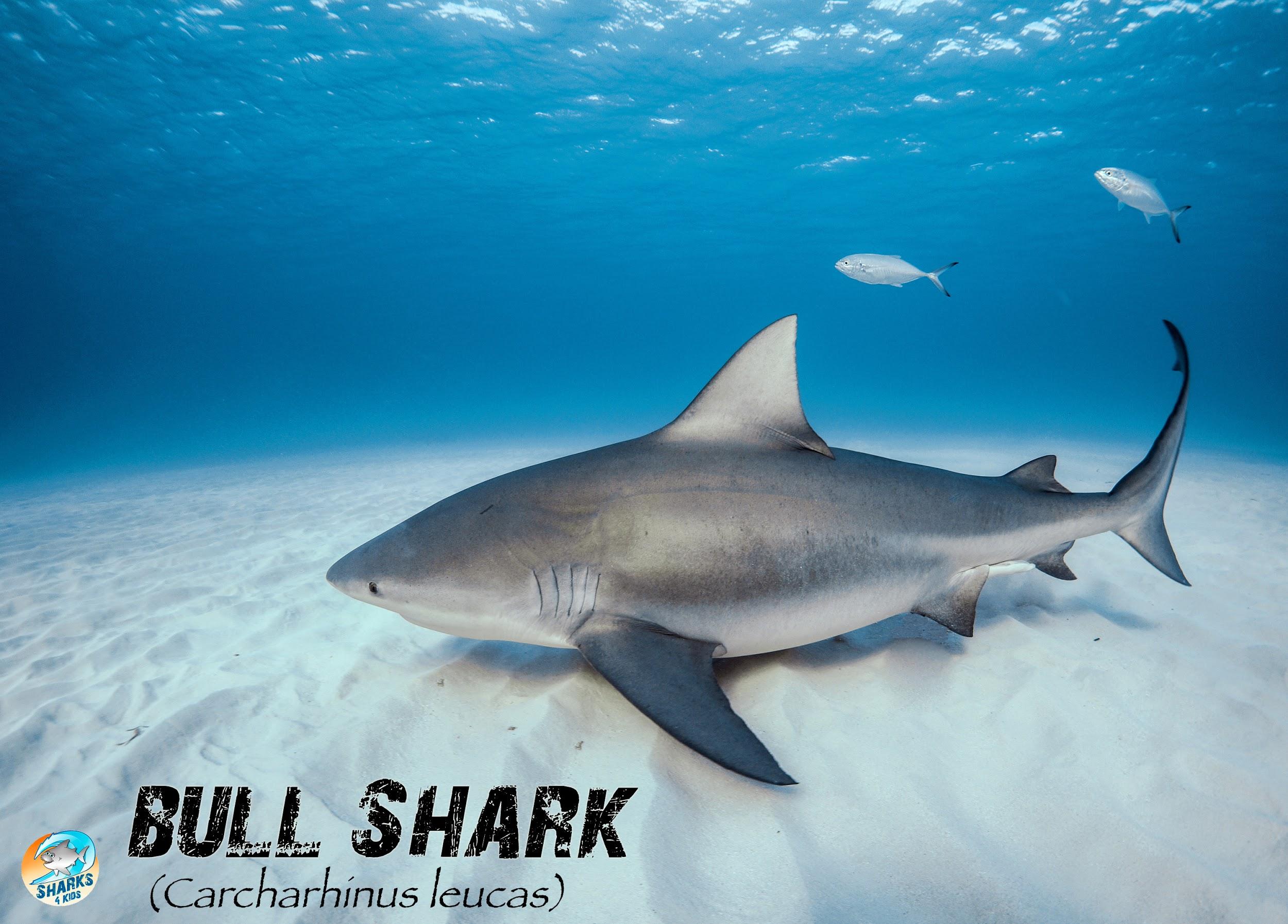 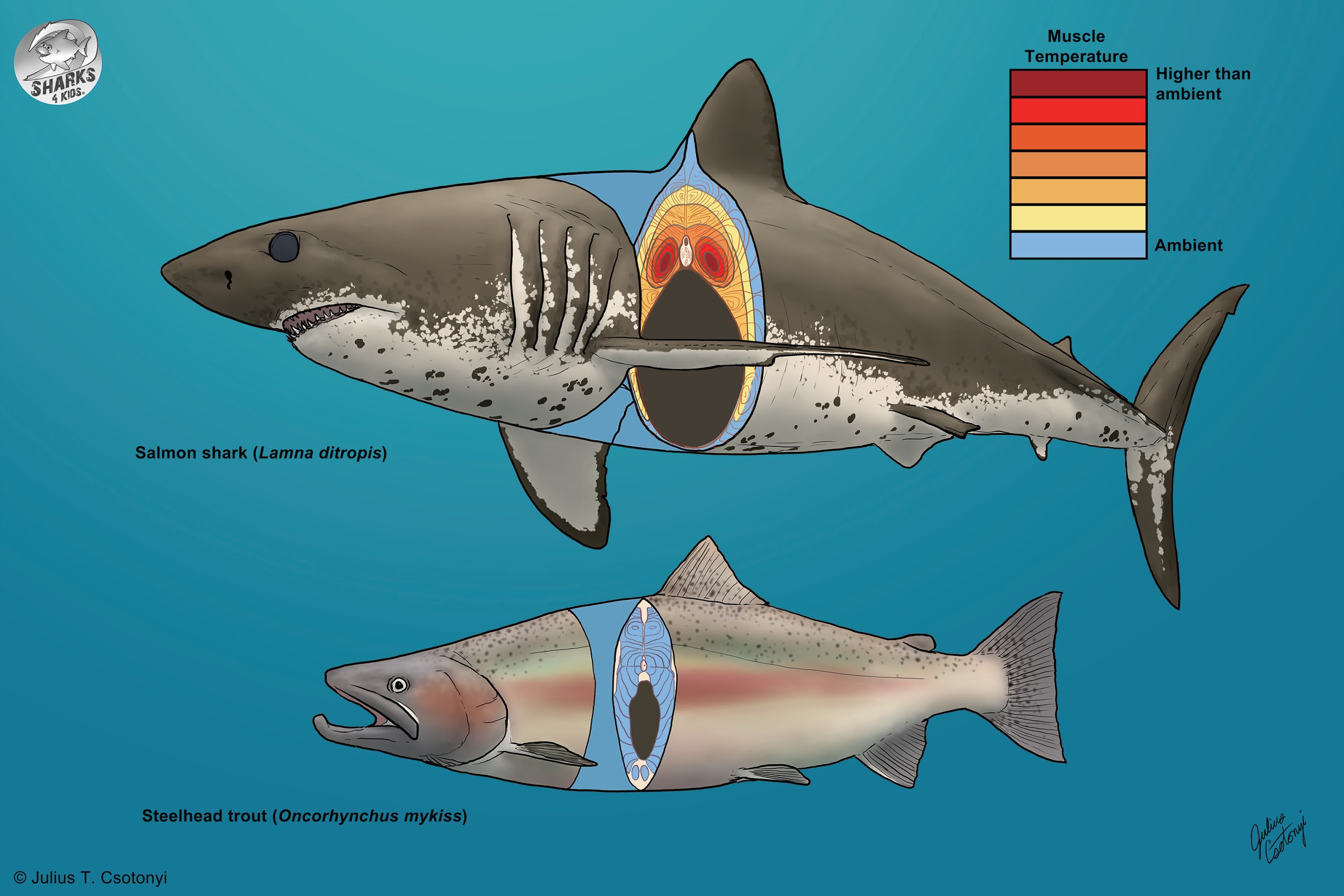 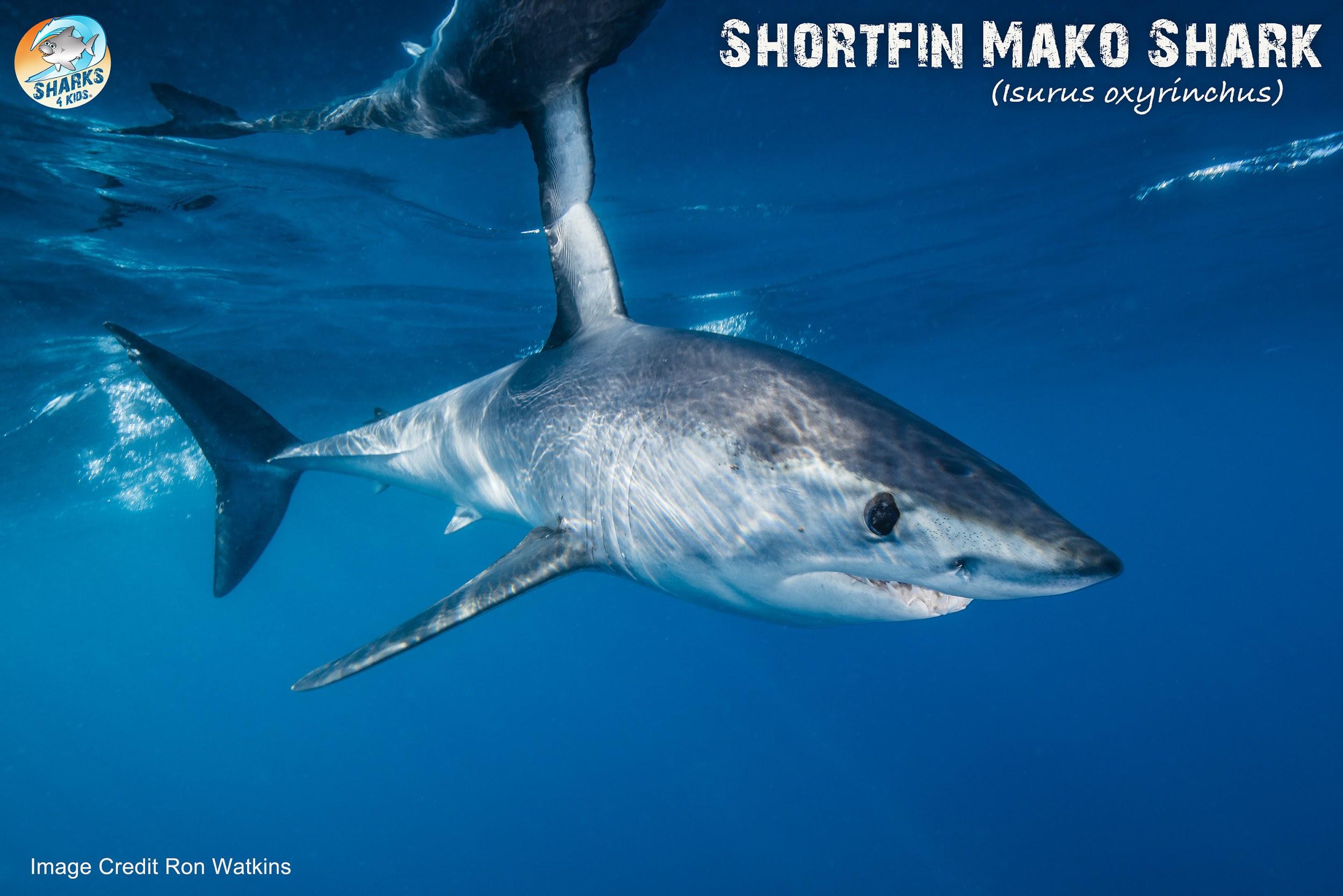 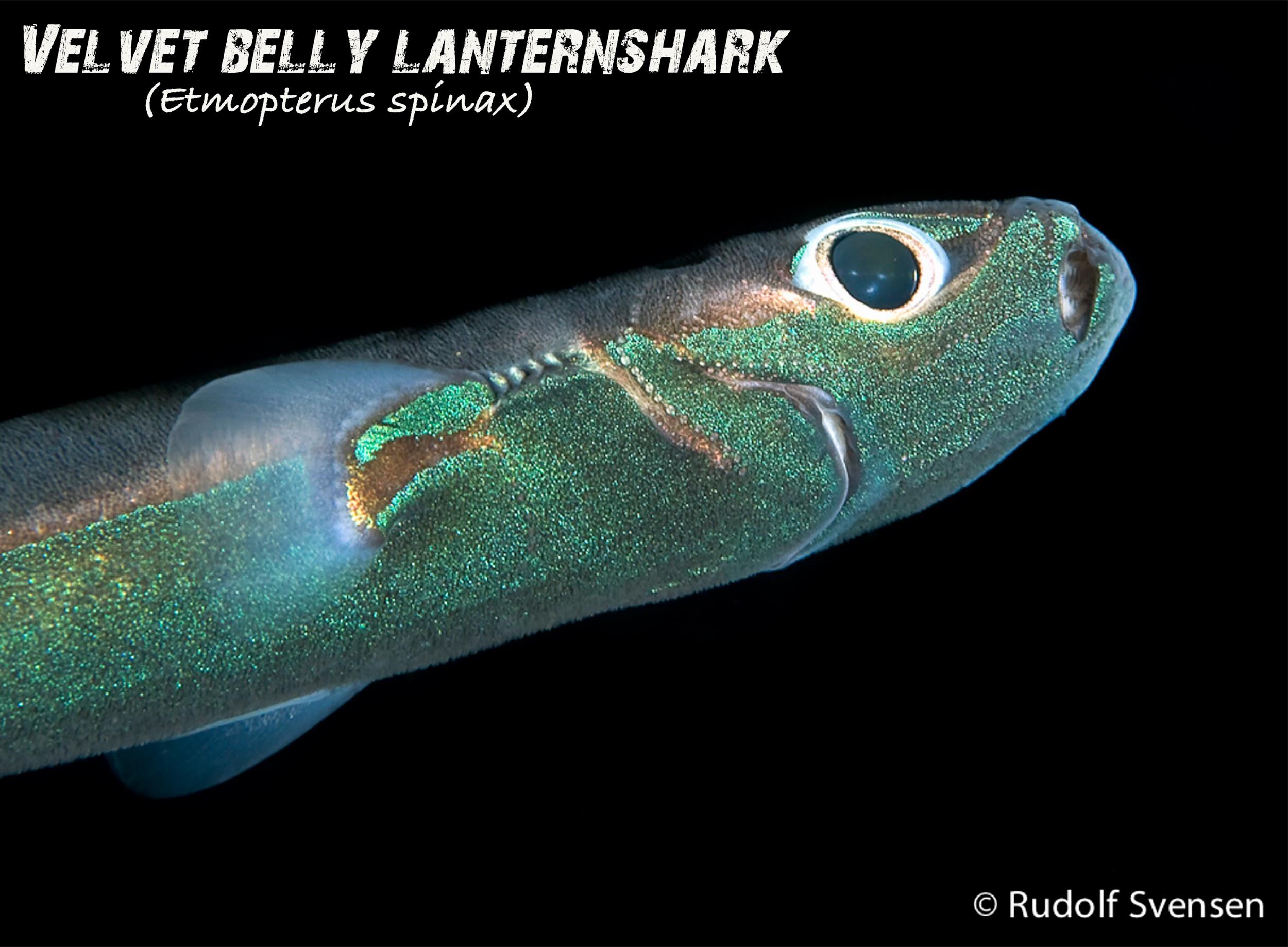 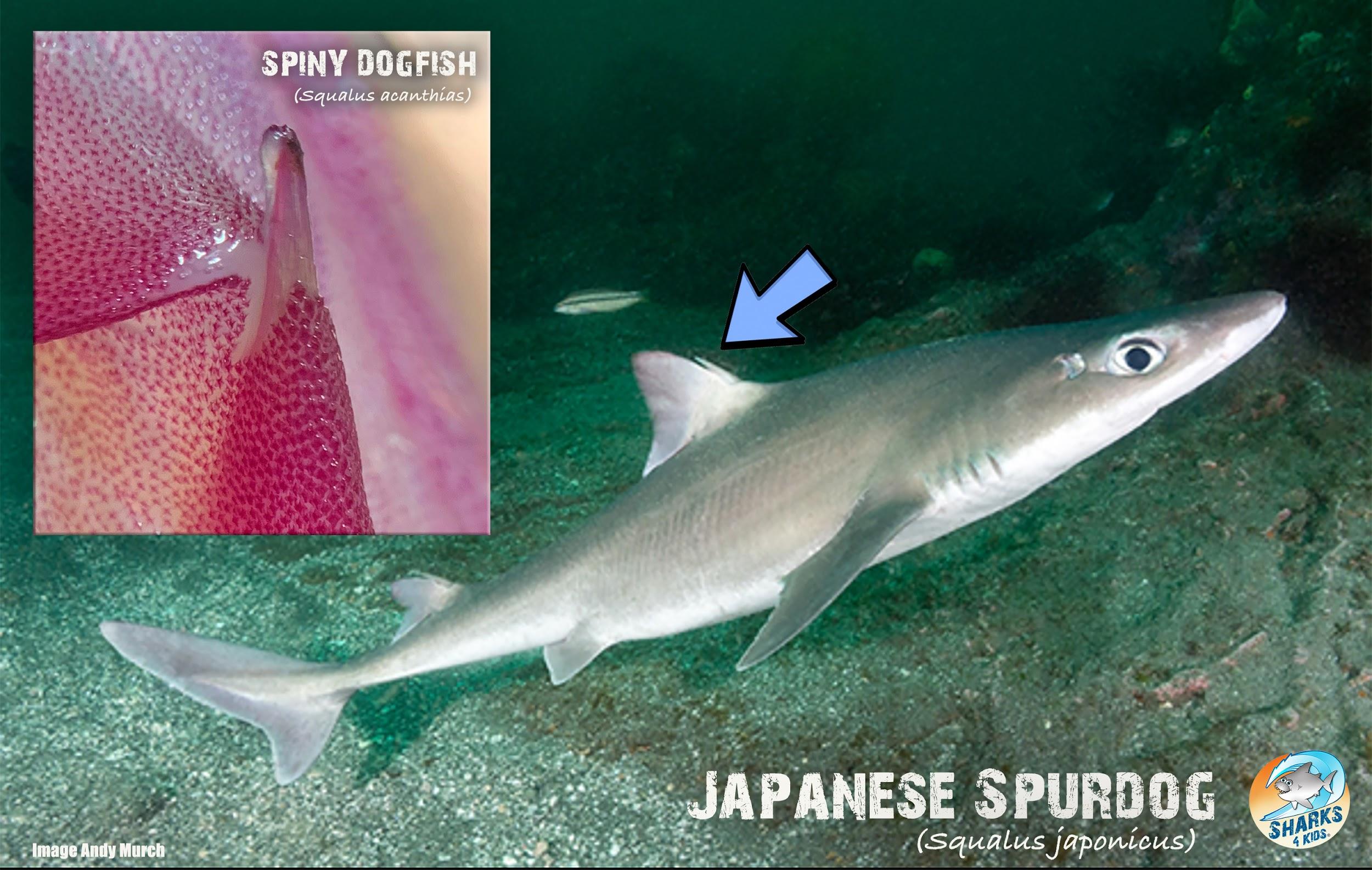 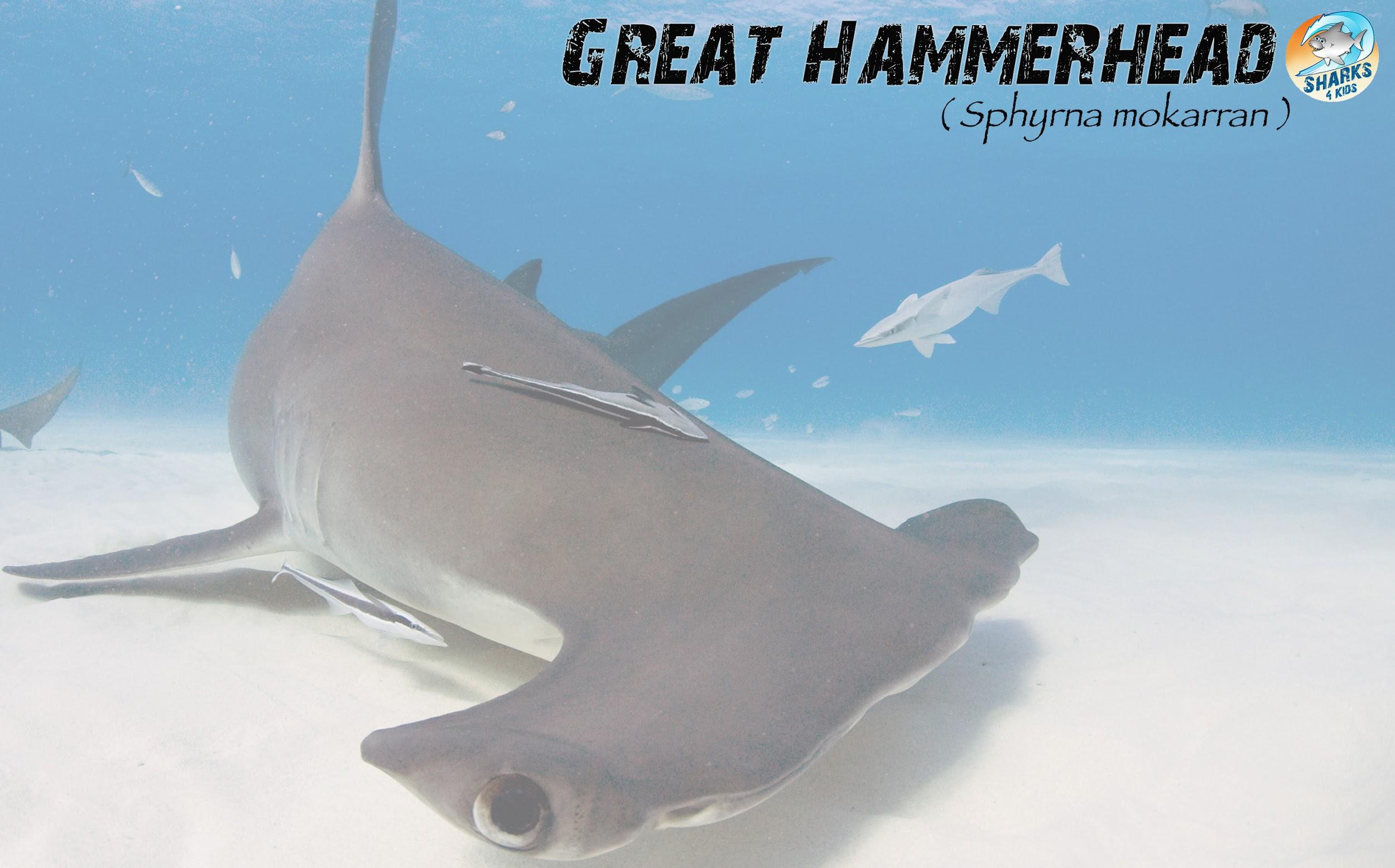 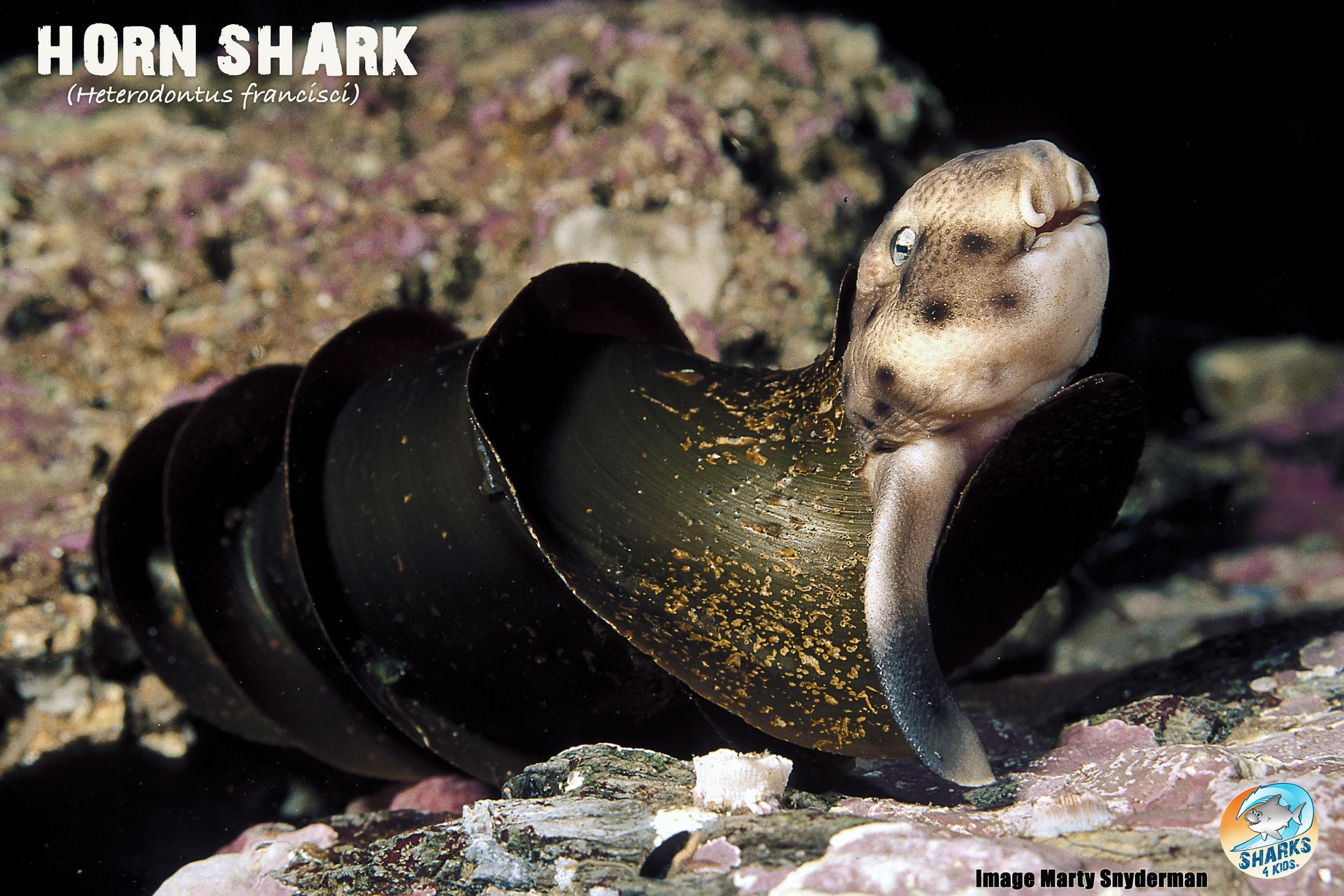 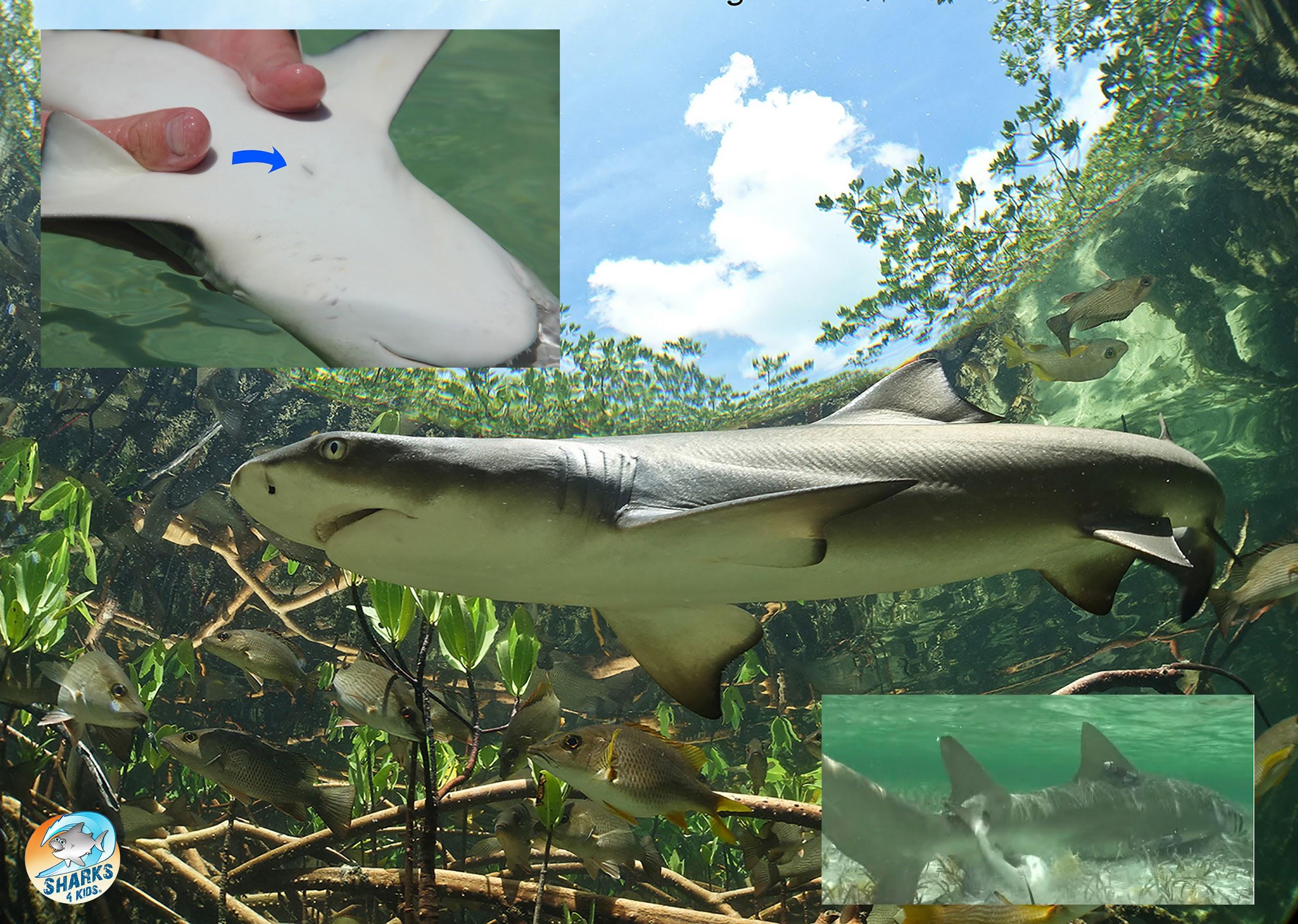 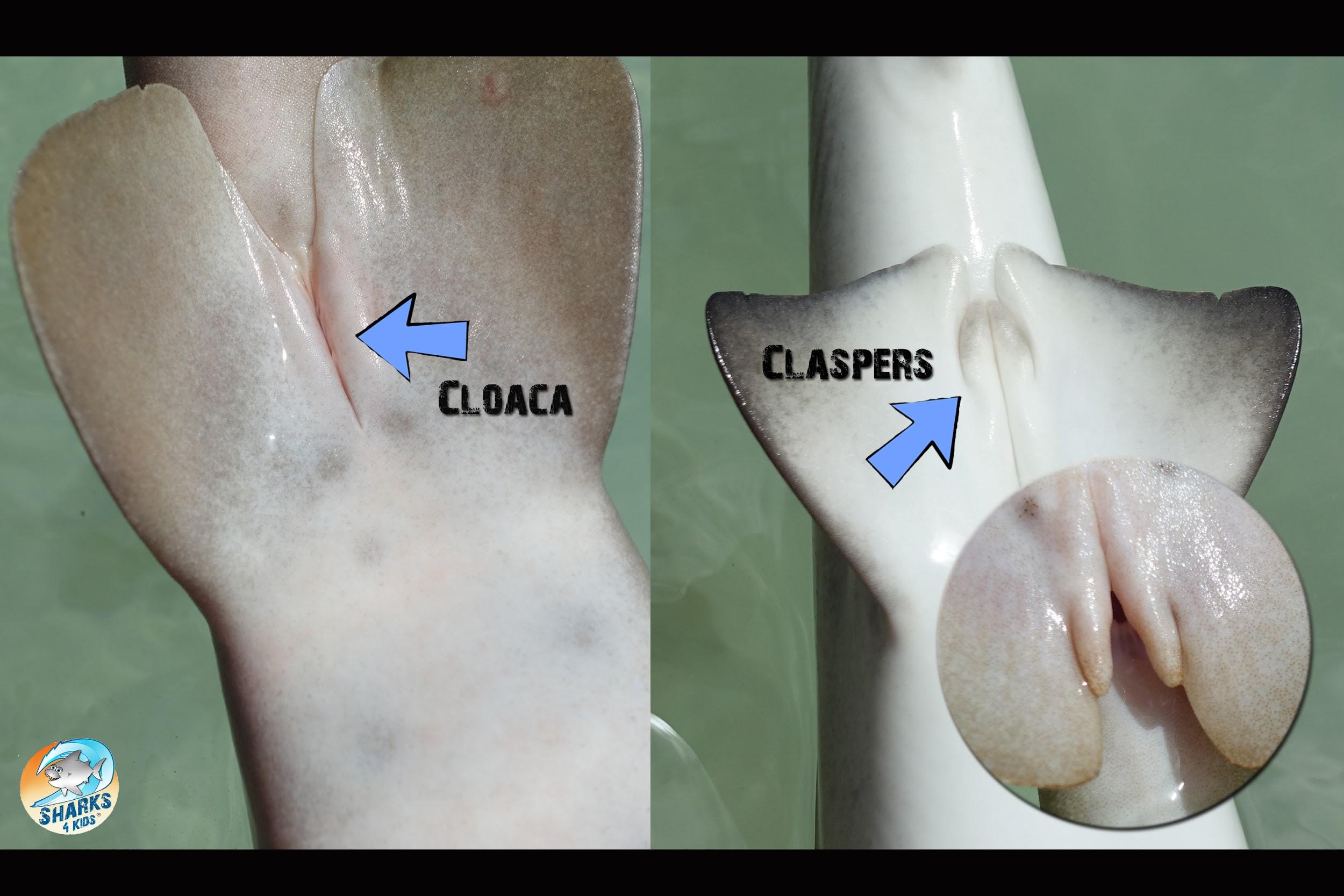 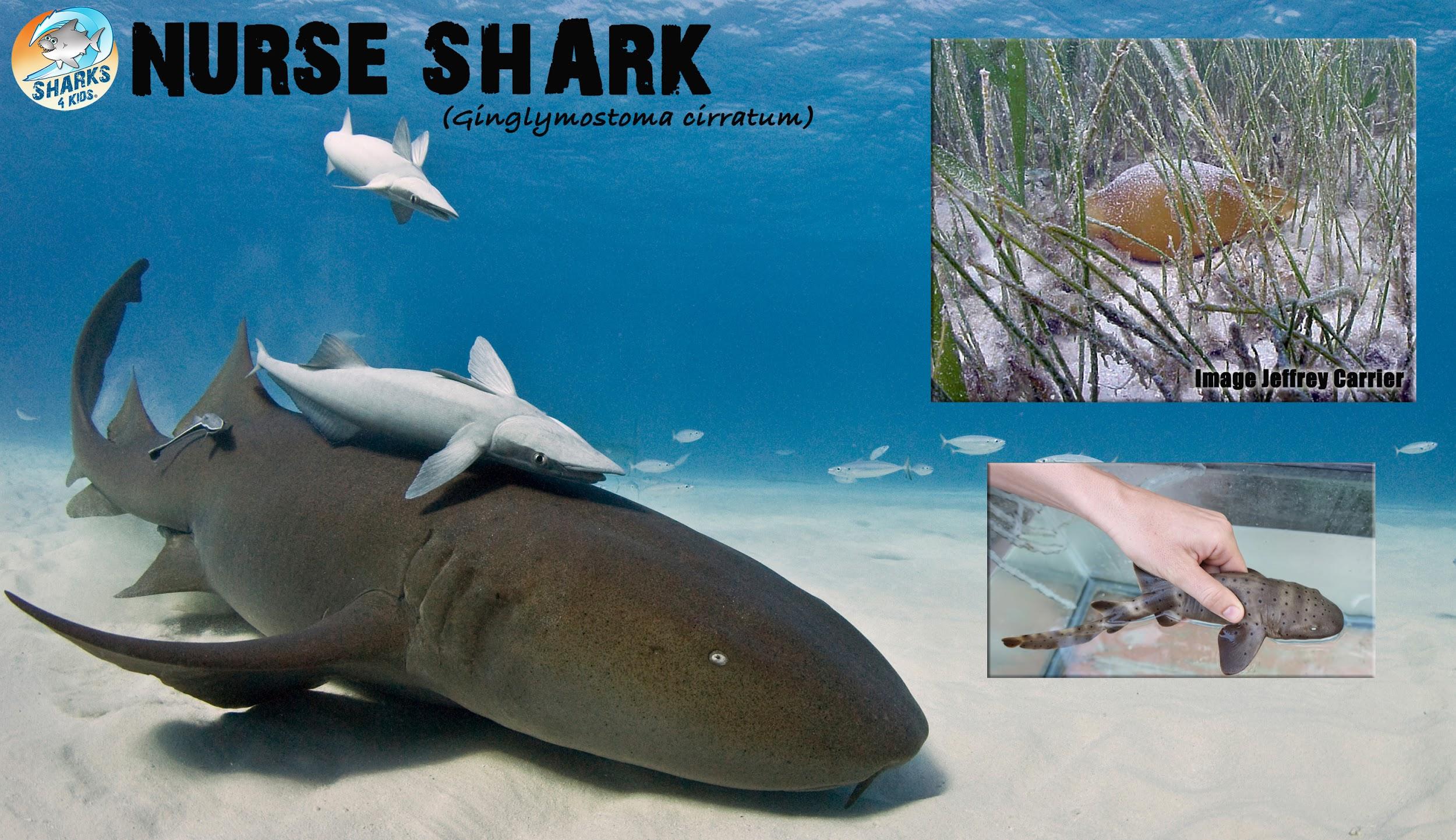 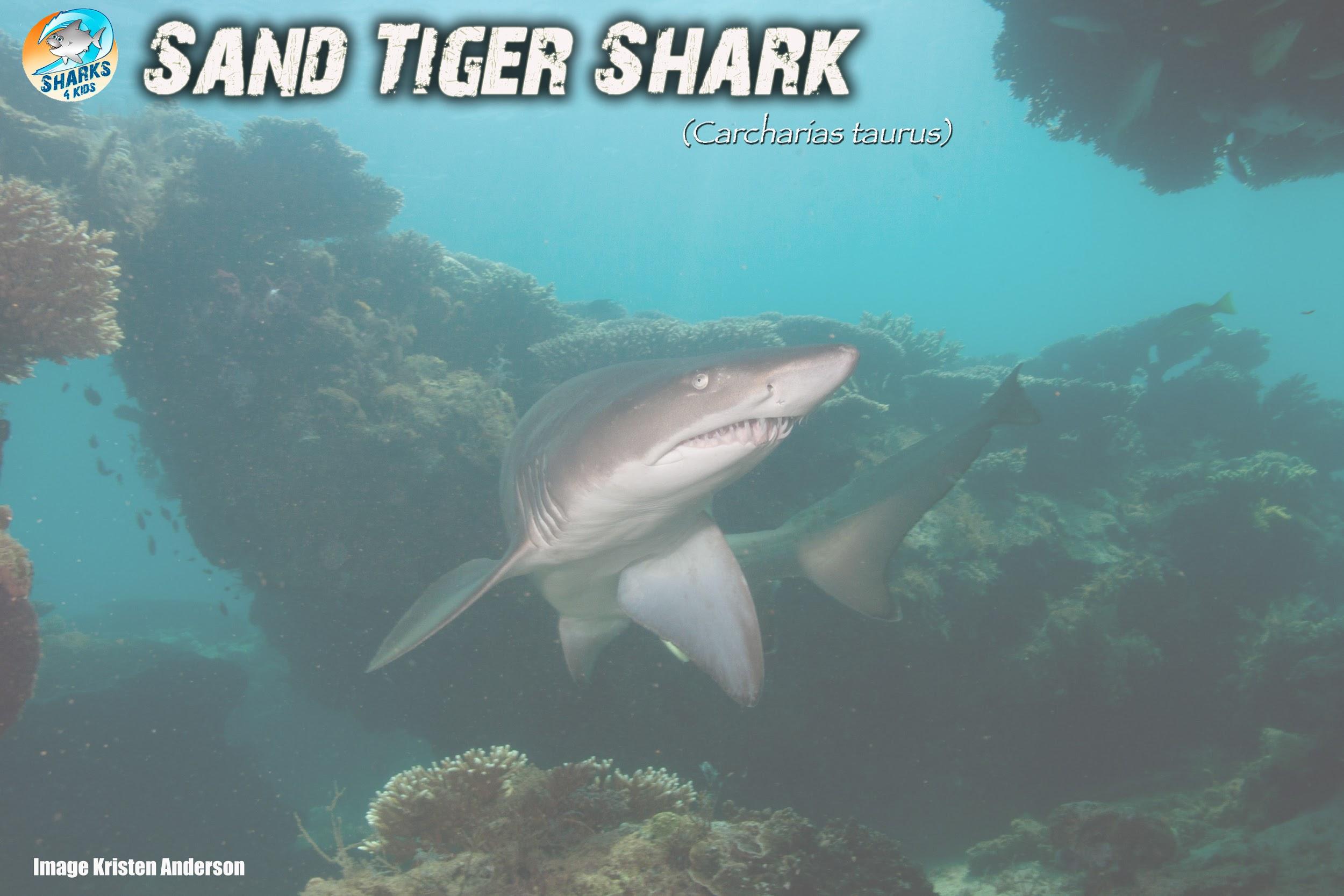 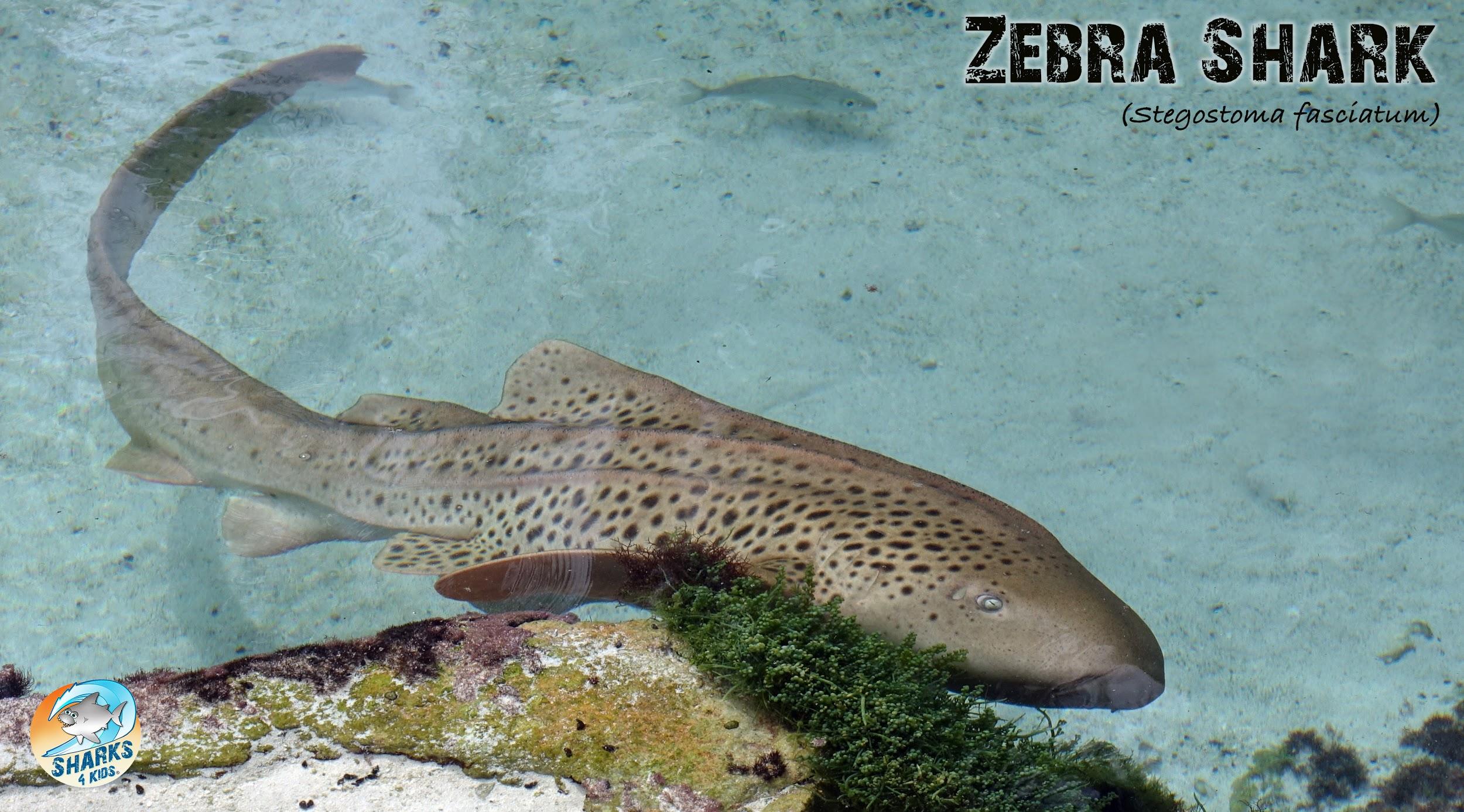 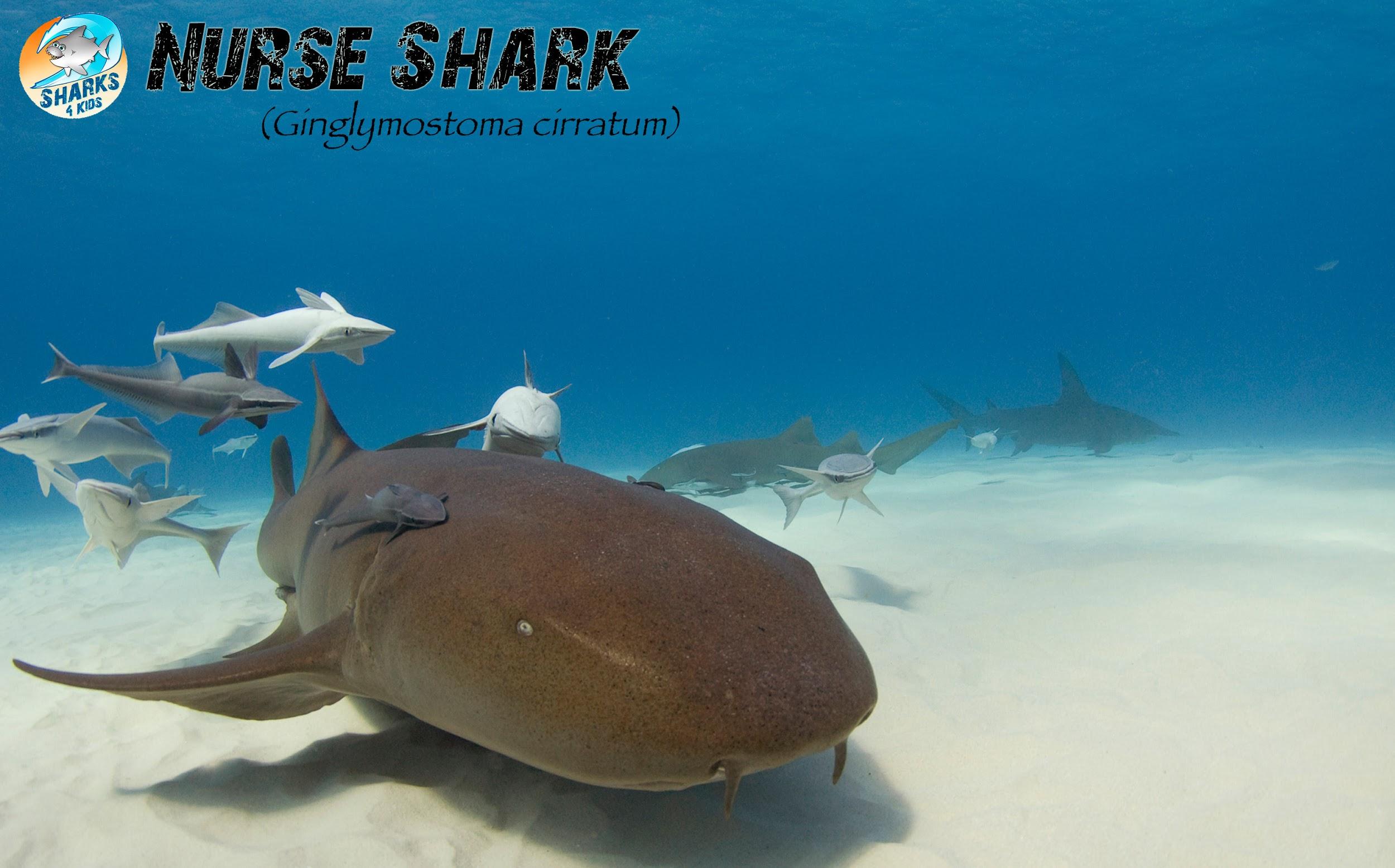 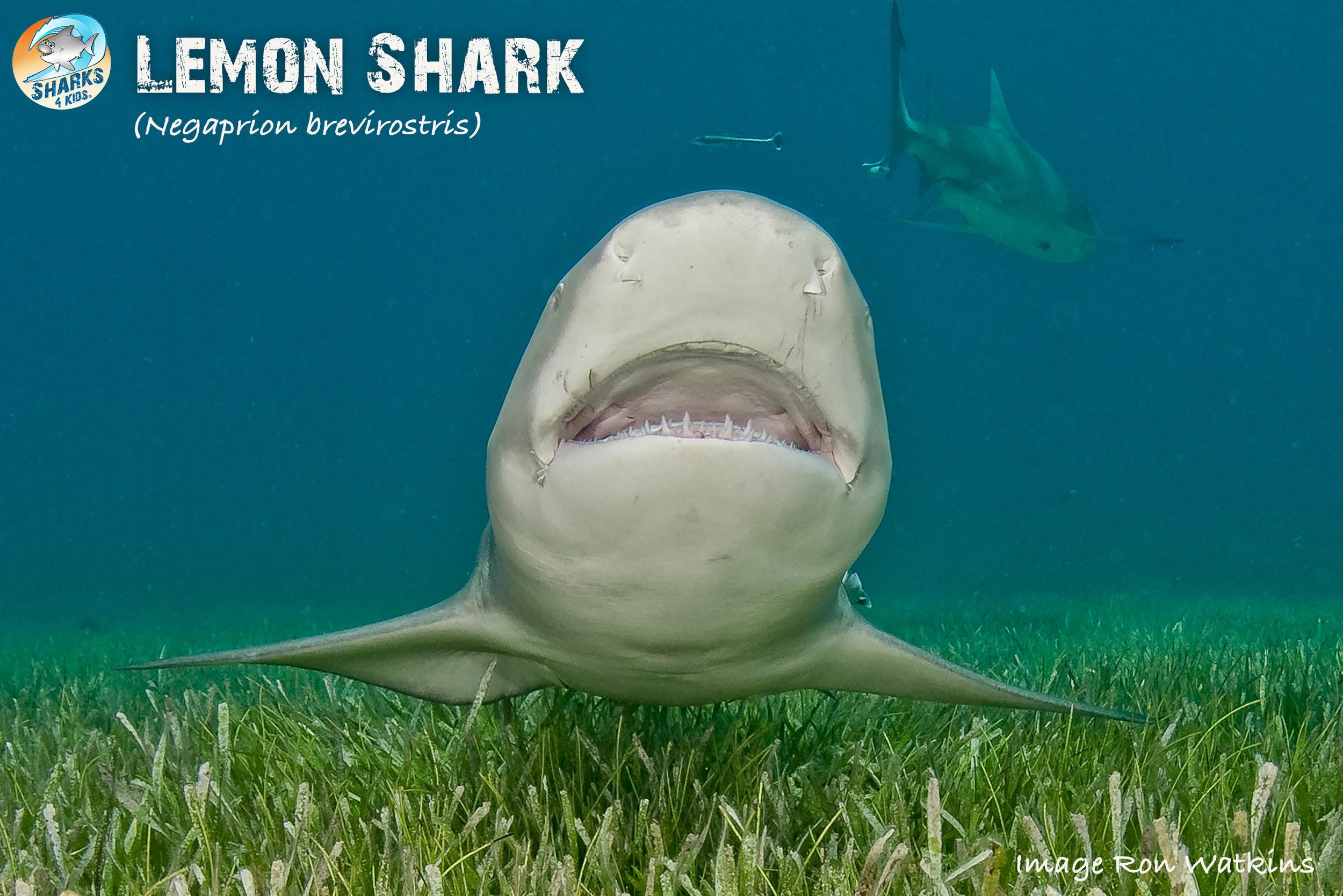 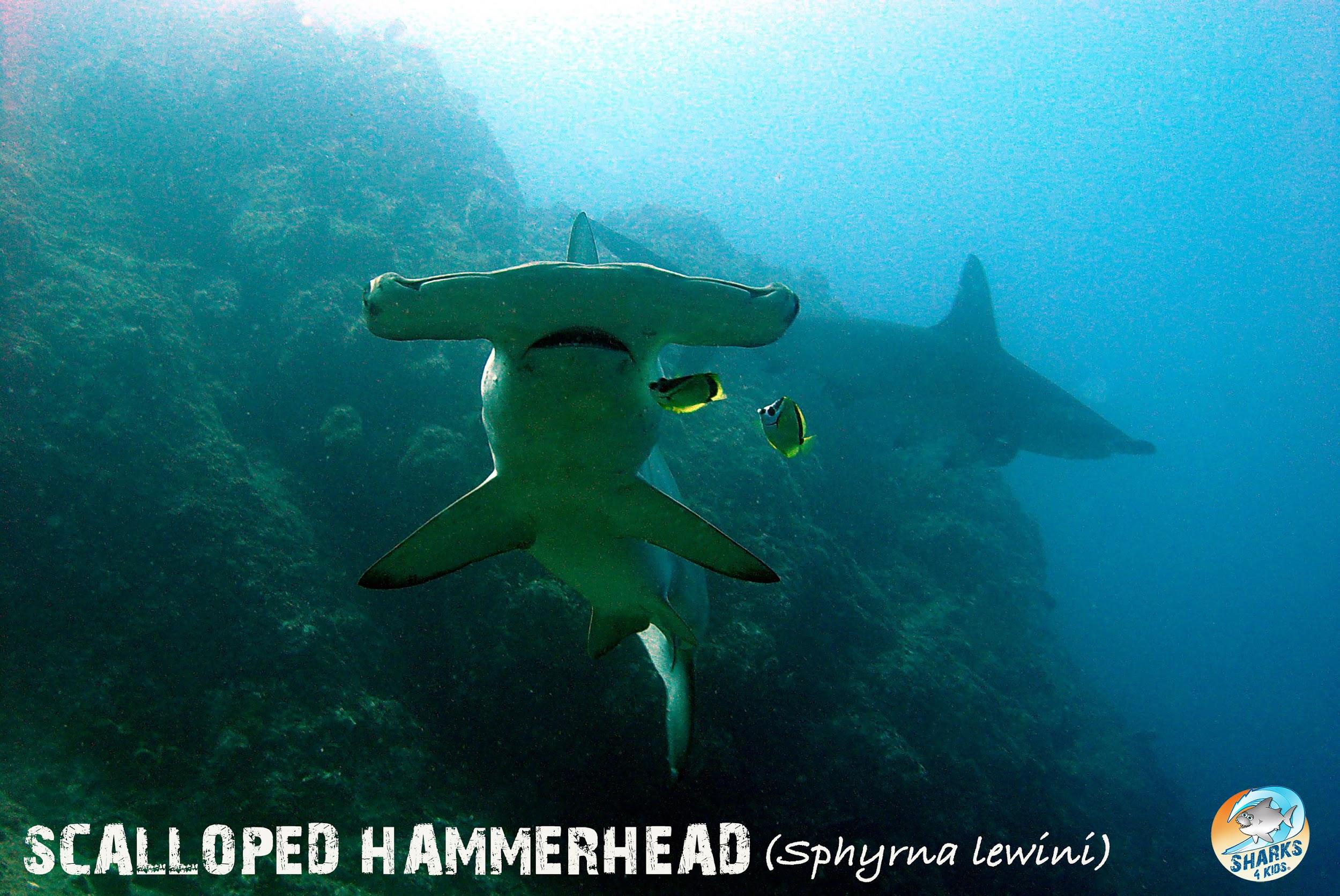 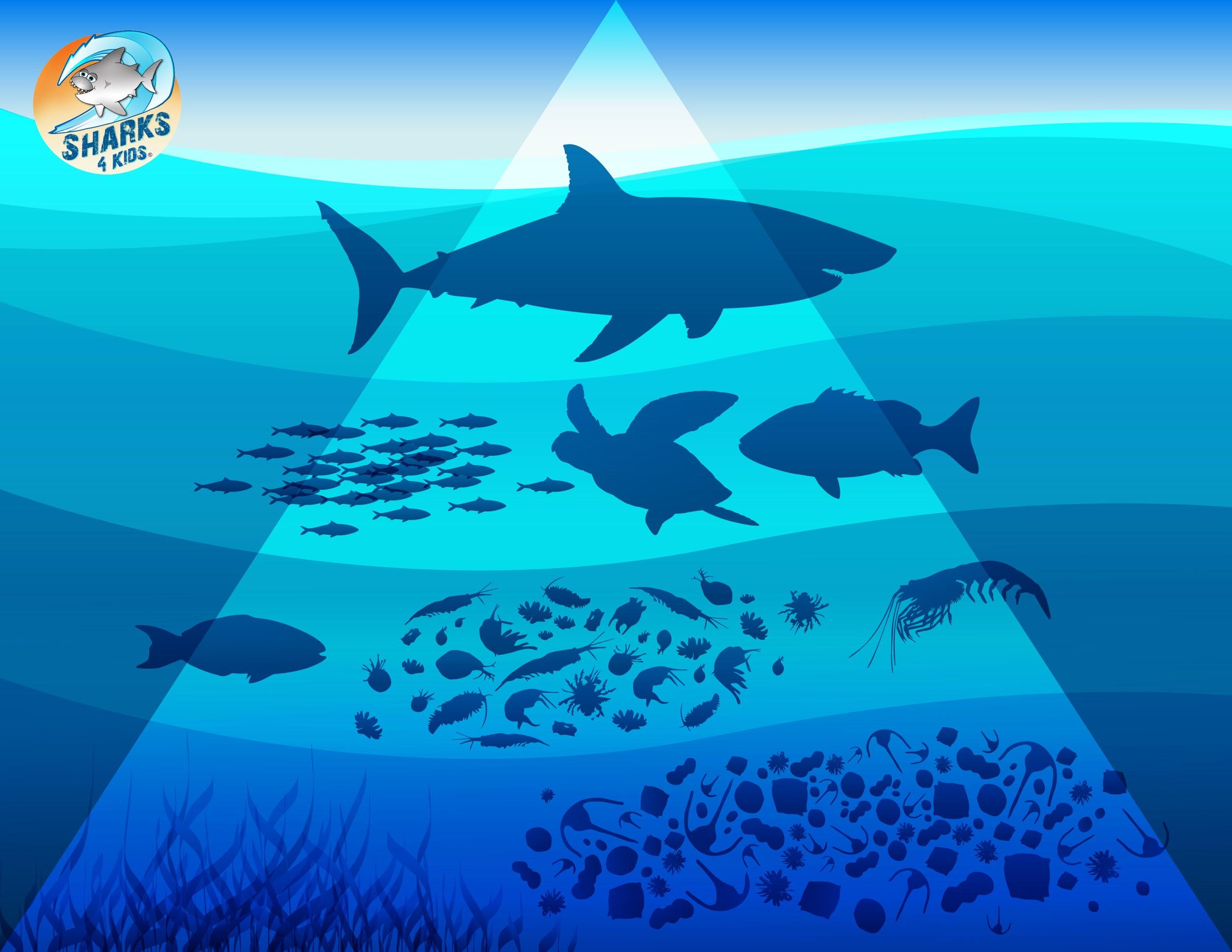 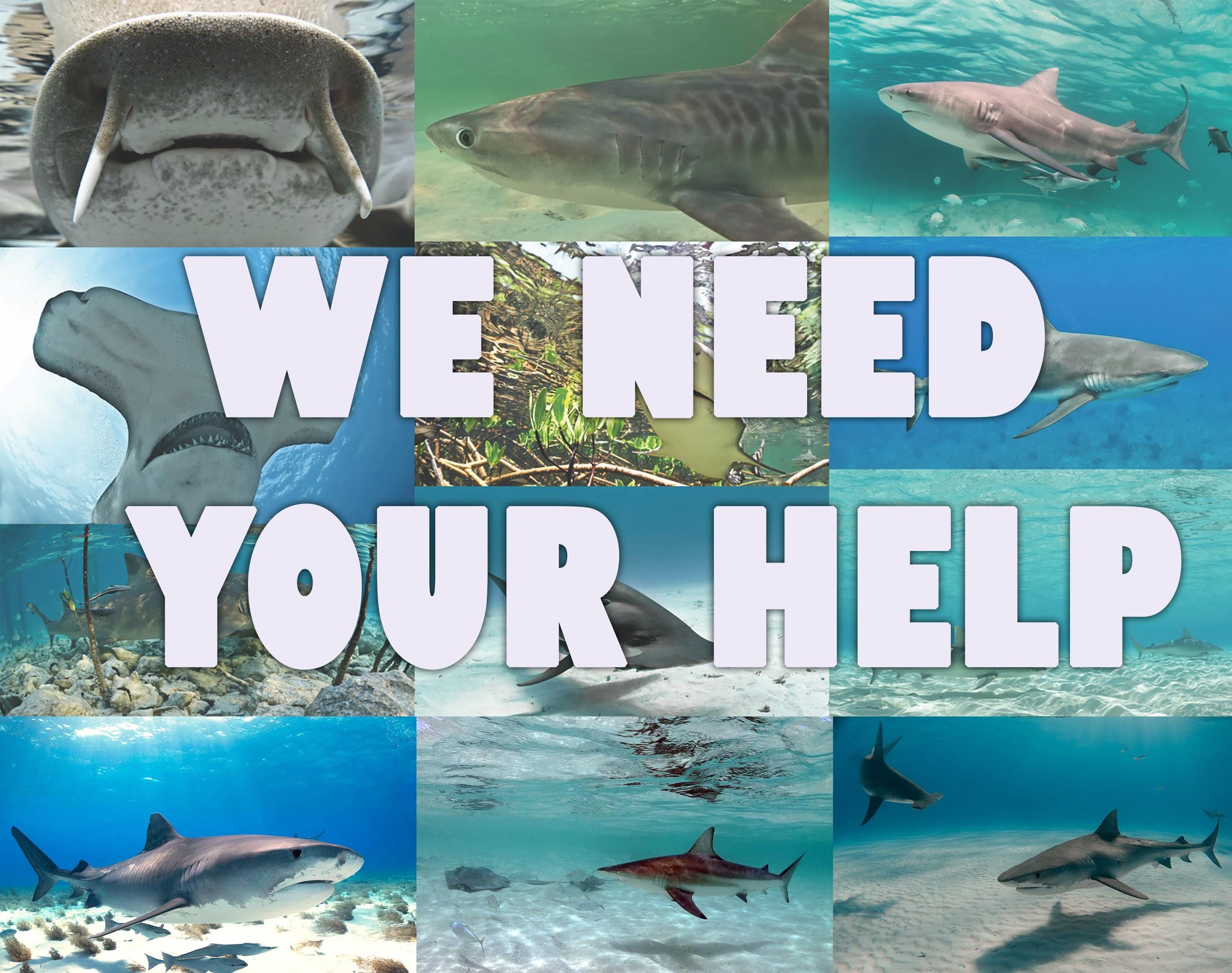 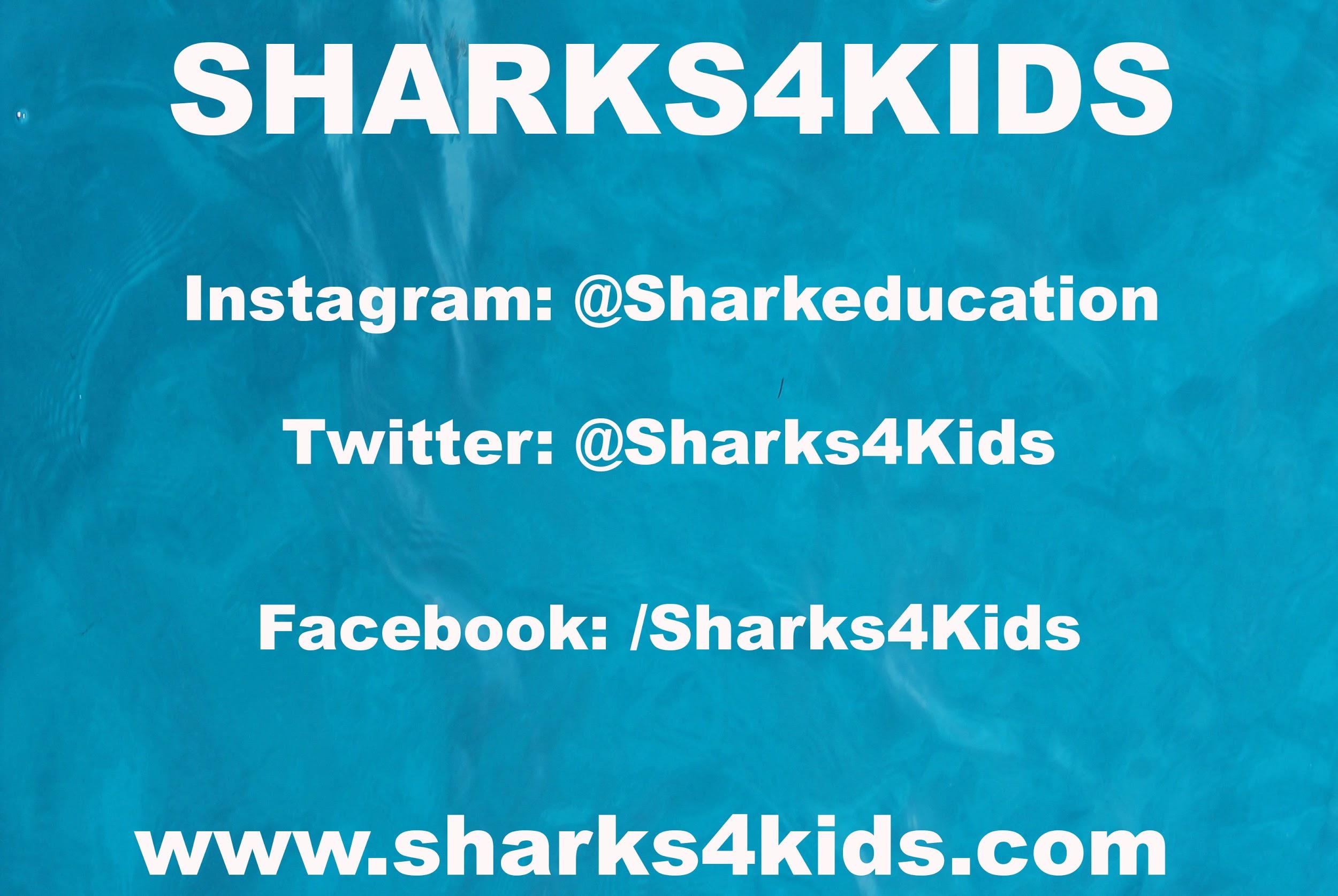